«Городская  детская клиническая больница» Итоги работы за 2019 год и задачи на 2020 год
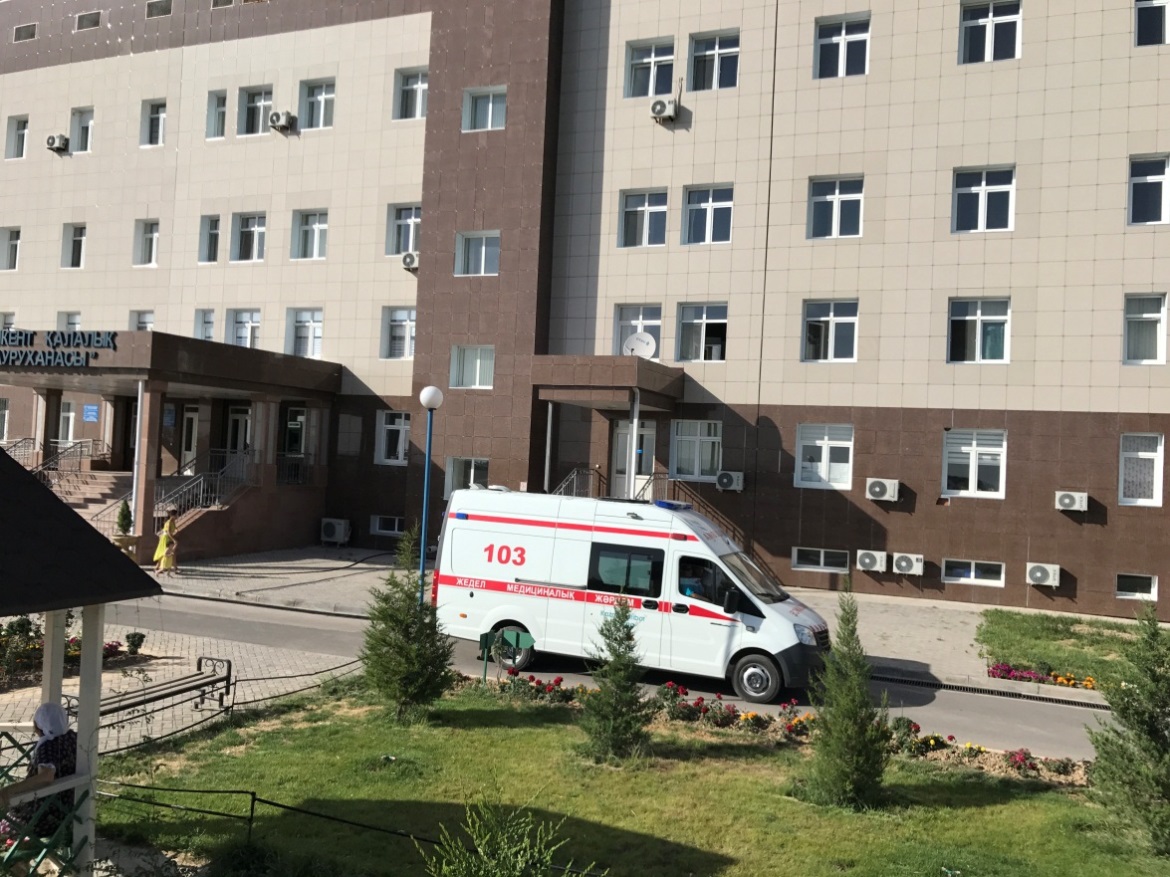 Миссия больницы
На  основе профессионализма сотрудников с применением современного медицинского оборудования  и предоставлением качественных медицинских  услуг,улучшаем  здоровье  детей
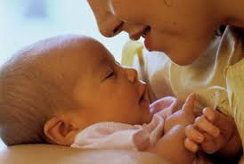 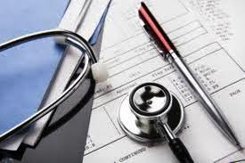 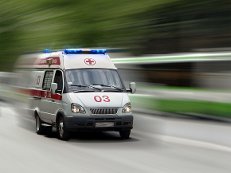 О больнице
. ГКП на ПХВ «Городская детская клиническая больница» - это многопрофильная больница, которая  оказывает  специализированную экстренную и плановую хирургическую, педиатрическую и реанимационную помощь детскому населению г.Шымкент.
 Введена в эксплуатацию 21 февраля 2014 года. На 270 коек. На сегодня  плановая  мощность 315 коек, оказывает помощь по 18  профилям,  в том числе хирургический – 8; травматологический пункт - 1 и  дневной стационар на 20 коек. 
В структуре больницы развернуты следующие отделния:  клинические - пульмонологическое отделение №1 и №2, педиатрическое, кардиревматологическое, хирургическое, травматологическое, неврологическое, отделение патологии новорожденных ; вспомогательные ( параклинические) : функциональной и лучевой диагностик: (кабинет УЗИ, ЭКГ, ЭФГДС, спирографии,  R- кабинет, ЭЭГ- кабинет, ЭМГ – кабинет, кабинет суточного мониторирования ЭКГ и АД по Холтеру, компютерная томография),  лаборатория,  физиоотделение (ЛФК, массаж).
По итогам 2017 года больница признана "Лучшей городской многопрофильной больницей". 2018 году Организация  прошла  Национальную аккредитацию и было присвоено 1 квалификационная категорияПриемный покой работает по триаж - системе, где сотрудниками проводится быстрая сортировка больных.  Оснащен реанимационным залом, блоками для НБЗ терапии детям с БОС, травматологическим пунктом в составе которого функционирует малая травматологическая операционная, оснащенная необходимым медицинским оборудованием, инструментарием, расходными материалами для оказания травматологической помощи на современном уровне; процедурными кабинетами, экстренной лабораторией.
В  больнице предусмотрено поэтажное размещение подразделения операционного блока, с учетом функционального зонирования и включает в себя операционное отделение на 4 операционных стола, диагностическое отделение, отделение интенсивной терапии и реанимации, оснащенные комплексом чистых помещений, стерилизационная. 
В отделение реанимации класс особо чистые помещения. Опер. блок - ламинарный поток класса А4. Общая площадь  чистых помещений больницы 400  кв м. Эффективность применения технологий чистых помещений позволяет уменьшить опасность распространения внутрибольничных инфекций, снизить риск послеоперационных осложнений, сокращая тем самым время пребывания больных в стационаре, создать наиболее комфортные и безопасные условия работы для медицинского персонала.В этом году планируется разделение неонатальной реанимации от общего
Структура больницы
Коечный фонд ГДКБ расчитан на 315 коек: 
ОРИТ – на  18 коек
Пульмонологическое отделение №1 ( дети в возрасте до 1го года)  - на  34 койки,
 пульмонологическое отделение №2 ( дети от 1го года и старше) - на 56 коек,
 педиатрическое отделение на 26коек (аллер.-10 коек, нефро- 5 коек, педиатрия – 11 коек);
ОПН – на 40 коек (37 коек Пат.Новорожд,3 койки –неон.хир);
Детское травматологический-ортопедическое отделение– 24 койки (травма – 14 коек, ЛОР -10 коек,)
Неврологическое отделение – на 50 коек (невро. – 48 коек, ДВЛ – 2 коек);
Кардиоревматологическое отделение – на 40 коек (кардио.-28 койки, ревматол. – 10 коек, ДВЛ– 2 коек.);
Хирургия -30 коек (хир.-25, гастроэнтерология -5 коек);
Паллиативное отделение– 15 коек;
Коечный фонд
Качественные показатели за 2018г. - 2019 г.
Информация о пролеченных больных
Пролеченные   пациенты  по возрастам
Больничная летальность за  3-года
летальность с 2018 года выросла за счет умерших детей в неонатальной хирургии ( операции на ВПР ЖКТ начали проводить с 2018г), и на 2019 год почти на одном уровне.
Развитие неонатальной хирургии
Хирургическая работа в стационаре
Информация по пролеченным  сельским  жителям
По сельским пациентам : согласно 761 приказа МЗ РК «Правила оказания стационарной помощи» право выбора медицинской организации пациента при плановой госпитализации    452           выбрали ГКП на ПХВ «ГДКБ», а      614         детей экстренно госпитализированы, которым не могли отказать по тяжести состояния их состояния. (ОРИТ).
ЭЭГ, РЭГ,ЭМГ
Бак лаборатория
УЗИ
2017г. – 2827
2018г.- 3708
2019г.- 4125
2017 г.-404
2018 г. – 417
2019г.-502
2017г-32274
2018г-35991
2019г- 37853
- ЭхоКГ
- НСГ (нейросонография)
- УЗИ ОБП (органов брюшной полости) и забрюшинного пространства(почек)
- УЗИ поверхностных органов (ЩЖ)
Параклини-ческая  служба 
ГДКБ
Холтер по АД и ЭКГ
2017 г.- 1107
2018 г - 1211
2019г.-1289
Рентген
КТ-исследования- 
2017-690 
2018-37
2019-47
2017г- 26095
2018г- 29686-2019г-32120
ЭФГДС
Биохимический – 
Изосерологический
Гематологический 
Клинический
Лаборатория
2017 г.-  156 
2018 г. – 142
2019г.- 210
2017 г- 350 442 
2018 г- 451 86  
2019г- 502000
Лечебные фиброскопии
Диагностические фиброскопии
Финансово-хозяйственная часть
Конкурентоспособность больницы зависит от профессионализма и компетентности специалистов
За 2019 год в больнице прошли специализацию: 
врачей-52,  СМП-70
Категорийность  наших врачей и СМП
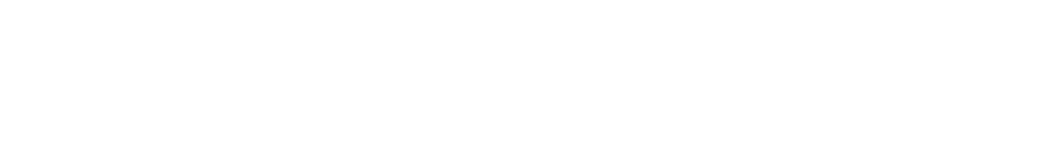 Материально-техническое оснащение больницы составляет-89,7%
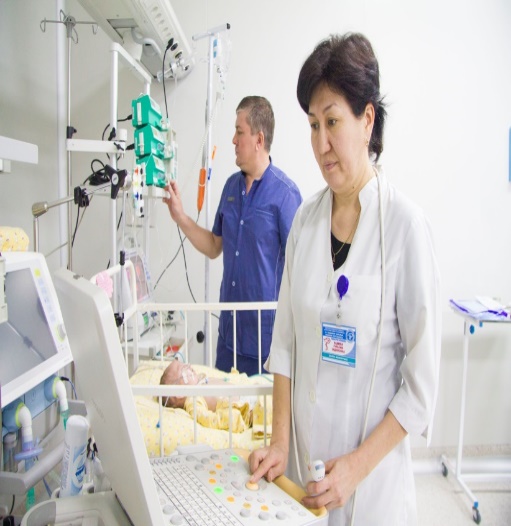 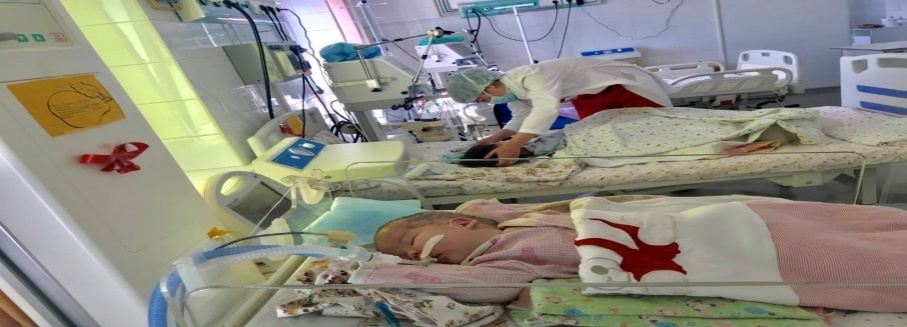 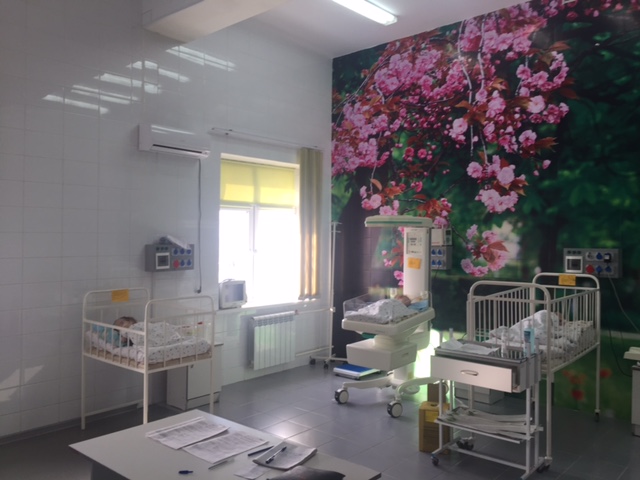 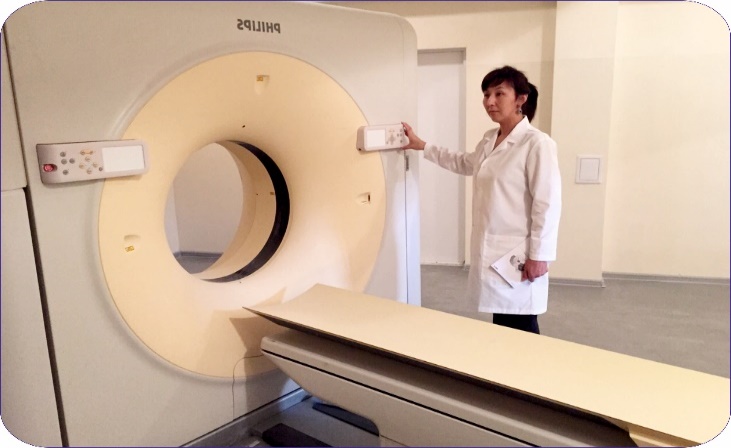 Компьютерный томограф, аппарат S-дуга, УДЗ, Цифровой рентген аппарат, ИВЛ,
Обязательное социальное медицинское страхование
За прошедший год  сотрудниками больницы проведены  разяснительные встречи с населениями -12,
Выступления в СМИ:
Опубликованные статьи в газетах - 7
На ТВ - 3
На Радио - 2
На территории больницы установлены 4 стенда
Разъяснительно-информационная работа среди   работников  ИП/ТОО - 5
Целевые индикаторы ГКП на ПХВ «ГКДБ»
По всем приоритетным направлениям утверждены планы работ, 
целевые индикаторы, введен мониторинг исполнения
Число случаев необоснованной госпитализации
За 2018г -0,6 ( 84)   
За 2019 г -0,3 (44)
Число случаев умерших при плановой госпитализации
За 2018 г- 0
За 2019 г. - 0
Летальность
За 2018- 0,52  
За 2019 г – 0,55
За 2018г – 0
За 20 19 -  0
Показатели внутрибольничной инфекции
За 2018г – 0,13 (19) 
За 2019г -  0,07 (11)
Показатель повторного поступления (в течение года по поводу одного и того же заболевания)
Случаи расхождения клинического и патологоанатомического диагнозов
За 2018-1
За 2019г - 1
Общее количество обоснованных жалоб по сравнению и предыдущим отчетным периодом
За 2018г – 2
За 2019 г -5
Служба поддержки пациента и внутреннего аудита
2019 году проведено 592 (2018году-514) анонимного анкетирования  среди родственников  больных детей по 5 бальной шкале. Удовлетворенность качеством оказываемых медицинских услуг составило 73% ( 2018г.- 81%)
Цифровизация
В 2018 - 2019г. было внедрено SOS system (система экстренного вызова специалистов узкого профиля).
Приемный покой  тесно работает с программой «КОМЕК».

Приемный  покой работает в режиме   ТРИАЖ 3Н системы, согласно приказу № 450 , которое подразделяется по трем зонам (красная, желтая и зеленая), оснащен всеми оборудованиями необходимыми для диагностики,  укомплектован компьютерами .
По приказу УЗ г.Шымкент на базе организации создан ситуационный центр, который ведет мониторинг работы по детству города.
Организован катамнестический кабинет.
В 2019 году усилена работа  по внедрению безбумажного введения электронной медицинской документации в КМИС.
Задачи на 2020год:
Продолжить дальнейшее развитие неонатальной хирургии и проктологии, организовать койки для введения следующих профилей : нейрохирургия, кардиохирургия, офтальмология, урология, торакальная хирургия, ЧЛХ, эндокринология.
Продолжить введения мониторинга целевых индикаторов : снижение младенческой и  детской смертности от управляемых причин, необоснованная госпитализация, повторная госпитализация в течении календарного месяца, показатель послеоперационных осложнении и послеоперационной летальности, летальность при плановой госпитализации, досуточную летальность, 
Дальнейшее совершенствование службы контроля качества оказания медицинских услуг: согласно аккредитации - соблюдение международных целей безопасности пациента; обеспечить усиление профилактических, диагностических и лечебных мероприятий по вопросам предупреждения ВБИ, снижение жалоб со стороны населения, повышение удовлетворенности пациента качеством оказываемых медицинских услуг.
Продолжить работу по кадровому обеспечению МО, образованию медицинских сотрудников: повышение квалификации и переподготовки, обучение в ближнем и дальнем зарубежье по вновь планируемым к открытию профилям.
Полностью переход на безбумажную медицину, совершенствование работы по МИС.
Погасить кредиторскую задолженность  и выйти на 2021 год без кредиторской задолженности.
Спасибо за внимание !!!